回転系における非粘性流体の運動方程式の導出
神戸大学理学部惑星学科 流体地球物理学教育研究分野
2193434s 本間友子
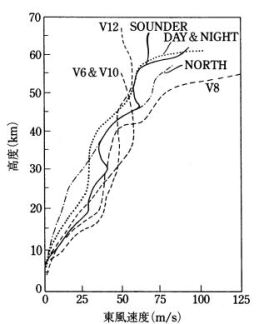 はじめに
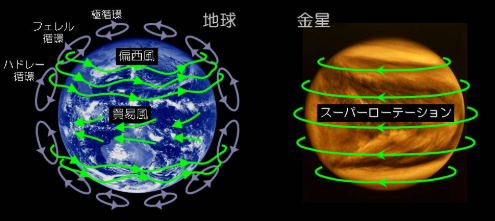 表:
図1: (上) 探査機パイオニア・ヴィーナスとヴェネラによって観測された, 金星の東風の鉛直分布. (Schubert, 1983) (下) 地球と金星の大気循環のイメージ図. (引用: https://www.stp.isas.jaxa.jp/venus/sci_meteor.html)
[Speaker Notes: 熱潮汐波: 

高度毎に異なるカメラで撮影
（赤外線, 雲, 組成, 温度, 光の超高速撮影）]
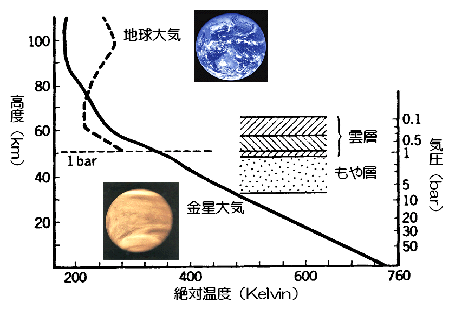 はじめに
金星上空 50~70 km に硫酸の厚い雲が存在しており, 可視光での観測はできないため,観測データが限られている
大気現象の理解のため, 観測以外にも大気の運動を支配する方程式系を数値計算し, 解析を行う方法がある
大学院修士課程修了までに, 金星大気の数値計算モデルを用いて解析を行うことを目標とする
本卒業研究では, Vallis (2017) を参考に惑星における非粘性流体の運動方程式の導出を行い, 方程式系の理解を深める
図2: 金星大気 (実線) と地球大気 (点線) の絶対温度の鉛直分布. 図中には金星の雲層とちり層の分布と, 気圧軸が表示されている. (引用: https://www.stp.isas.jaxa.jp/venus/sci_meteor.html)
[Speaker Notes: 高度毎に異なるカメラで撮影
（赤外線, 雲, 組成, 温度, 光の超高速撮影）]
流体の運動方程式
結果: 回転系における運動方程式